Protonski broj,nukleonski broj i izotopi
Određivanje građe atoma
Ponovimo
Kemijski element je vrsta tvari koja se sastoji od atoma s istim protonski ili rednim brojem
Protonski,atomski ili redni broj označava koliko je protona (p+) u jezgri I elektrona (e-) u elektronskom omotaču.
Budući je atom neutralan broj protona I elektrona je isti.
PROTONSKI BROJ OZNAČAVAMO SLOVOM Z 
Z= N(p+)=N(e-)
Primjeri: 
1. P je kemijski simbol za element fosfor I predstavlja 1 atom tog elementa.Protonski broj fosfora Z=15. Znači atom fosfora u jezgri ima 15 protona (15 p+) a u elektronskom omotaču 15 elektrona (15e-).
Odnos mase subatomskih čestica i maseni broj
Masa protona približno je jednaka masi neutrona, dok je masa elektrona otprilike 2000 puta manja.
Ukupna masa atoma ovisi o broju protona i neutrona
UKUPAN BROJ PROTONA I NEUTRONA U JEZGRI  ZOVEMO MASENI ILI NUKLEONSKI BROJ. (zašto nukleonski? Prisjeti se: jezgra = nucleus, čestice u jezgri = nukleoni)
A = N(p+)+ N (n) ( slovom A označavamo maseni ili nukleonski broj)
1.U jezgri atoma nekog elementa nalazi se 6 protona i 6 neutrona.Odredi maseni broj tog elementa. Na temelju podataka odredi protonski broj,broj elektrona i napiši kemijski symbol elementa:
Pišemo:  N(p+)=6      N(n)= 6
Maseni broj tog elementa je A= N(p+) + N(n)= 6+6=12
Ako je broj protona N(p+)=6, broj elektrona N(e-)=6 jer je atom neutralan.
Protonski broj je također 6 budući da označava koliko atom ima protona I elektrona.  Pa pišemo Z=6
Sljedeći korak: potražimo u periodnom sustavu elemenata kemijski element kojemu je protonski broj 6 a maseni broj 12. Ako ste dobro potražili kemijski element kojeg tražimo je ugljik C.
Primjeri zadataka
1.Koliko je neutrona u atomu kalija (kemijski simbol K) ako je protonski broj Z=19, a maseni broj A=39.
Idemo redom: Protonski broj Z= N(p+)=N(e-) Dakle ako je protonski broj kalija 19, atom kalija sadrži 19 protona ( 19p+) i 19 elektrona ( 19e-)
Maseni broj kalija A= 39   Napišemo izraz za maseni broj 
A= N(p+)+ N(n)  Upišemo poznate podatke 39= 19 + ?
  Broj neutrona u atomu kalija dobiijemo tako da od masenog broja (39) oduzmemo broj protona (19) i dobijemo 20.
Pa ćemo napisati ovako  N(n)= A-N(p+)= 39-19= 20
Primjer 2.
Odredi maseni broj i broj elektrona kemijskog elementa ako je zadano:  Z=16   N(n)=16
    Z= N(p+)= N(e-)  dakle N (e-)= 16, N(p+)=16
Maseni broj A= N(p+)+ N(n)  U našem primjeru N(p+)=16 i N(n)=16 
Zbroj protona i neutrona je 32.  
Element kojeg tražimo ima protonski broj 16 a maseni broj 32. To je sumpor.
Primjer 3.
Zadatak: ispuni tablicu
Tablica 2  Ispuni tablicu
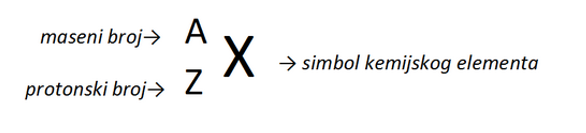 Izotopi
Atomi istog kemijskog elementa koji imaju isti protonski,a različit maseni (nukleonski) broj odnosno broj neutrona
Na primjerima
Izotopi vodika 
      1H1                         2H1                              3H1
     Procij                     Deuterij                      Tricij  
      Z=1                        Z=1                              Z=1
      N (p+)=1                       N(p+)=1                                N(p+)=1
      N(e-)= 1                        N(e-)= 1                                N(e-) =1
      N(n)= 0                         N (n)= 1                                 N(n) = 2
        A= 1                              A= 2                                       A= 3
Izotopi ugljika  (C) ispuni tablicu
Zadaci
Za kraj: sliku rješenja zadataka iz prezentacije ( tablica 1. i 2) te izotopi ugljika  tablica 3 .pošaljite u virtulanu učionicu

za vježbu riješite zadatke iz radne bilježnice s 52. (z 3.9. i 10) i 53.stranice (z.4)
Pogledajte sadržaj s poveznice: (What are isotopes?)
https://www.youtube.com/watch?v=xjY5p-1CDr8